Внутрішнє середовище організму. Кров, її склад та функції
Вперше гомеостаз в організмі як процес, що забезпечує постійність біологічних рідин, розглянув К. Бернар у середині XIX століття
Сам термін "гомеостаз" запропонував американський фізіолог 
Уолтер Бредфорд Кеннон 
(1871-1945) 
лише у 1929 році
Кров і лімфа безпосереднього контакту з клітинами тканин не мають, він забезпечується через тканинну рідину.
Із крові до тканинної рідини надходять поживні речовини, вода, кисень, а з тканинної рідини до крові - продукти розпаду поживних речовин (аміак, вуглекислий газ тощо).
Якщо кров налити у пробірку та залишити на кілька годин при кімнатній температурі, вона розділиться на три шари:
     нижній – червоний, містить червоні клітини крові- еритроцити, середній – білий – лейкоцити та верхній – жовтий –це плазма крові.
Кров
Плазма крові
Формені елементи крові
Еритроцити
Вода, 90%
Неорганічні речовини,
0,9%
Лейкоцити
Органічні речовини
Тромбоцити
Жири0,8%
Білки7%
Вуглеводи0,12%
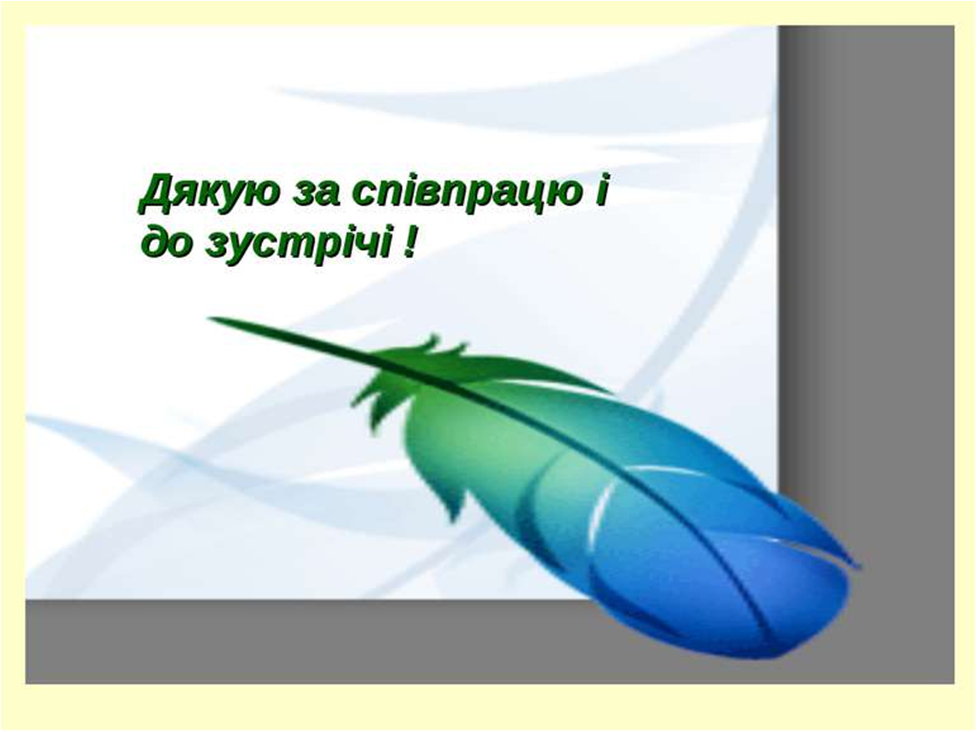